TMDL Overview
T

M

D

L
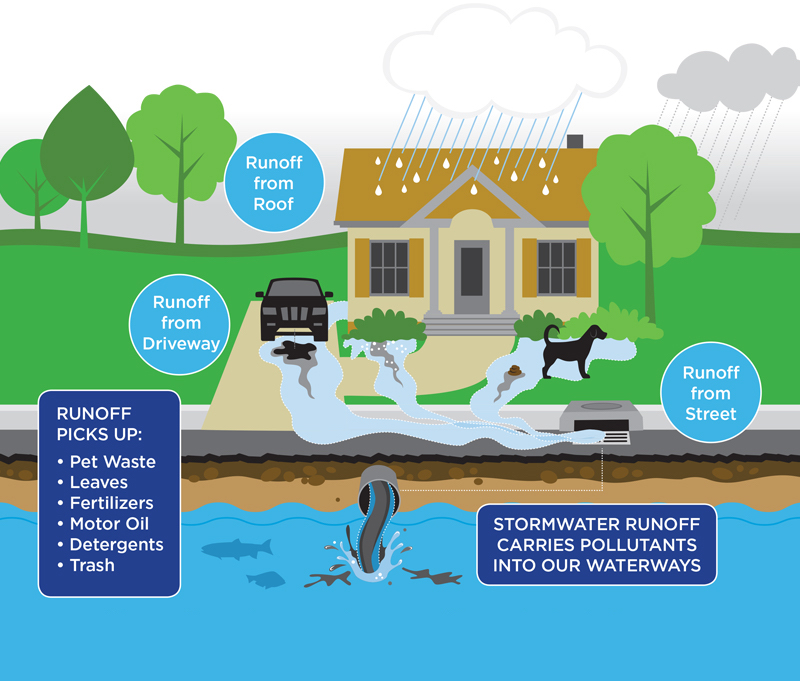 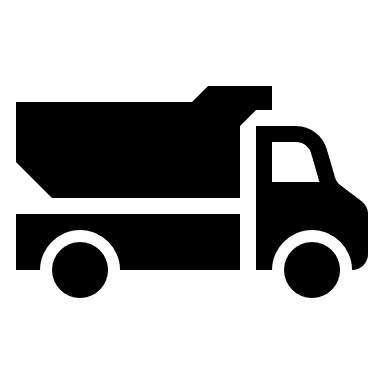 Forever Requirements
T

M

D

L
Temperature

Bacteria

Mercury

IDDE 

All Pollutants
Riparian Vegetation, 2. Public Education, 3. WWTP – NPDES, 4. Tree City, and 5. Park Master Plan*
Pet & Animal Waste, 2. Stormwater BMP’s – Development, 3. I & I  - Maintenance & Costs, 4. Erosion & Sediment Control, and 5. WWTP - NPDES
Erosion & Sediment Control, and 2. Stormwater BMP’s – Public Education
Public Reporting & Staff Tracking
Housekeeping: Street Sweeping; Leaf Collection, 2. Council Support, 3. Staff Reporting & Promoting, and 4) Watershed Support*
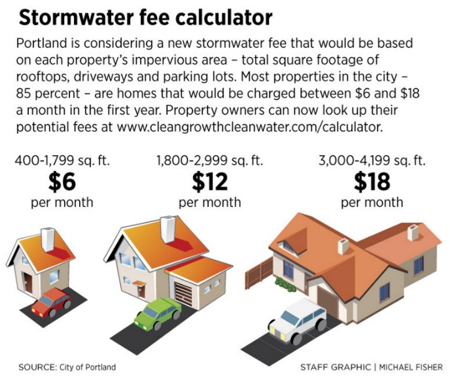 The General Concept
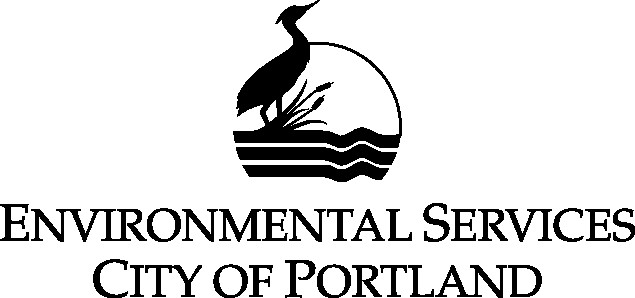 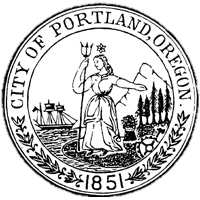 TMDL
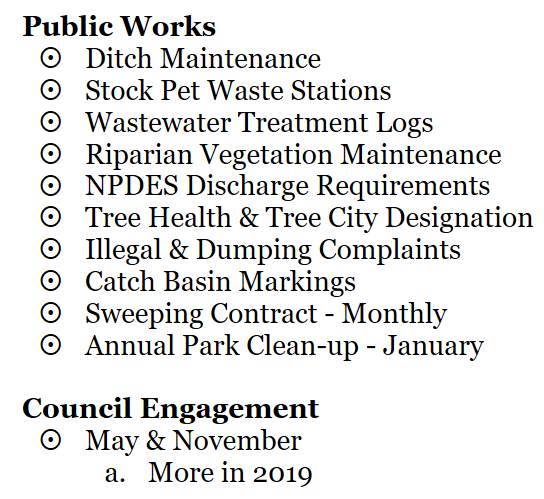 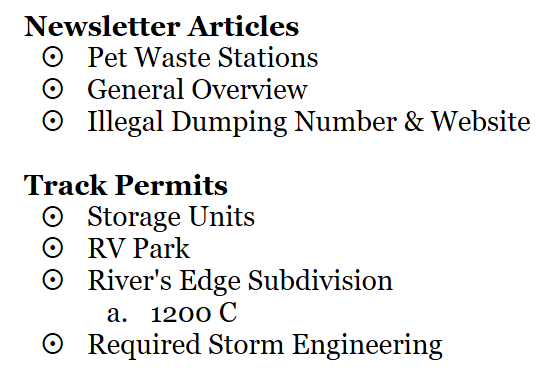 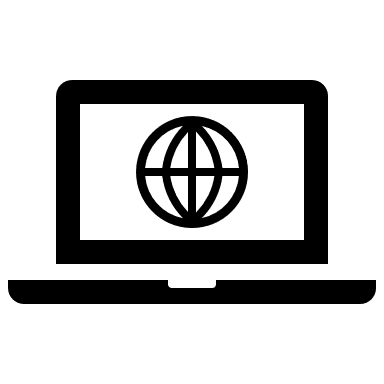 Integrated Reporting
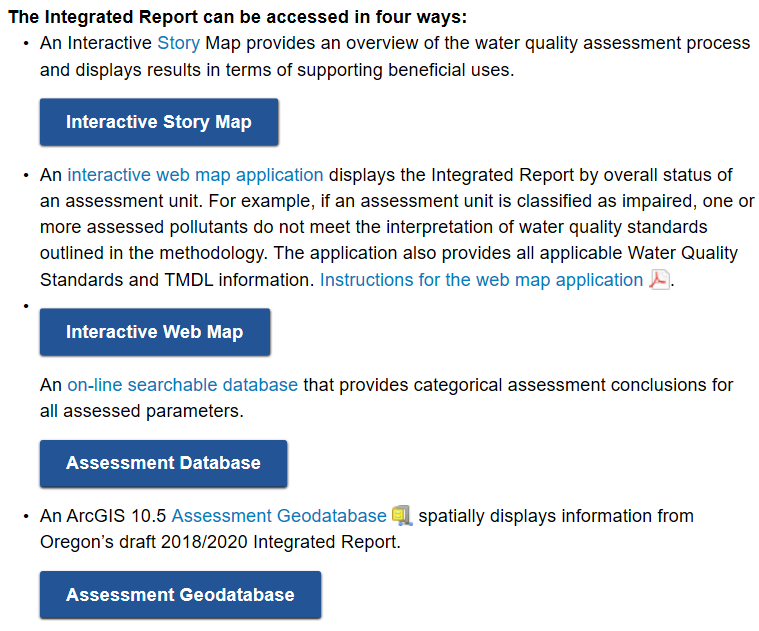 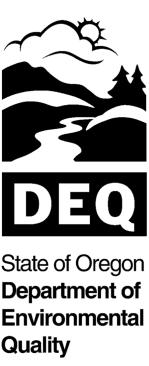 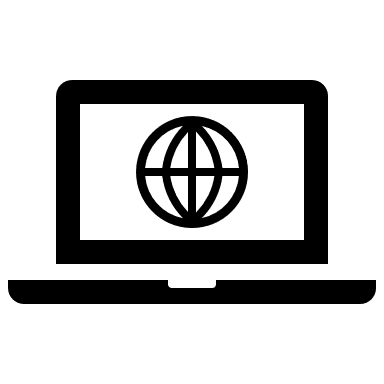 https://www.oregon.gov/deq/wq/Pages/2018-Integrated-Report.aspx
Ad Hoc Committee
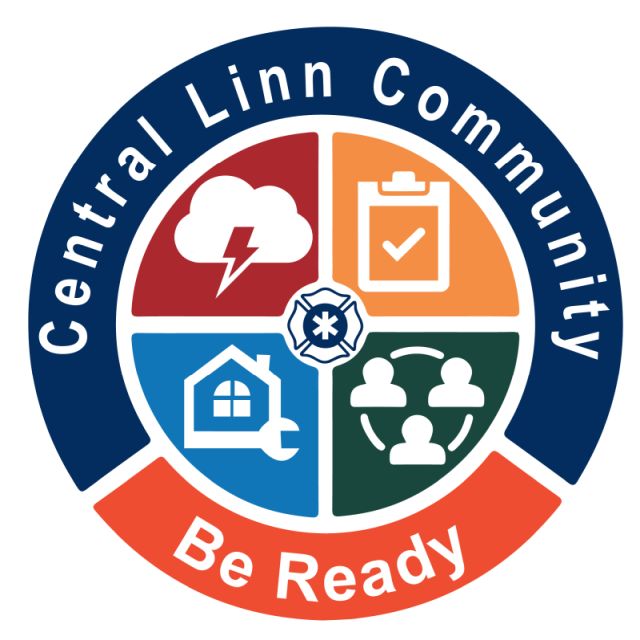 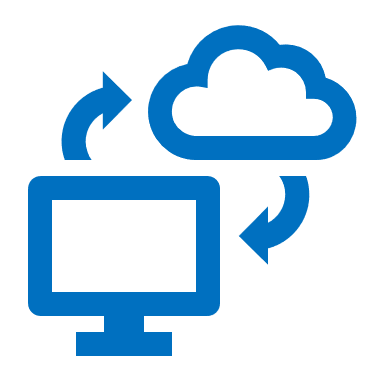 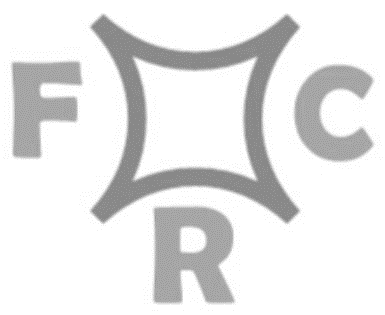 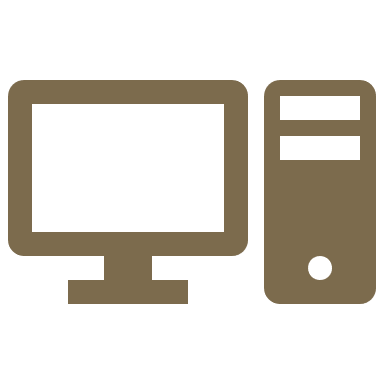 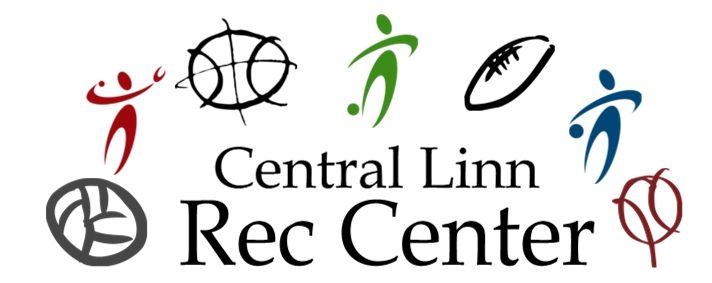 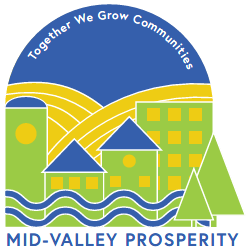 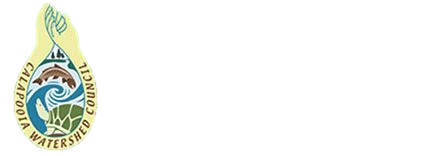 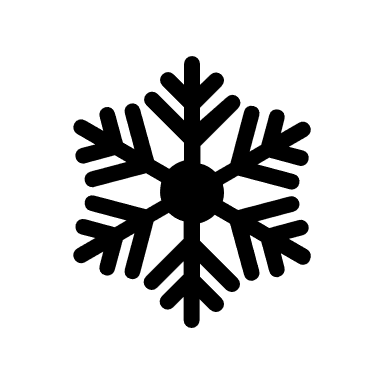 LOC Advocacy
LOC’s Advocacy Program
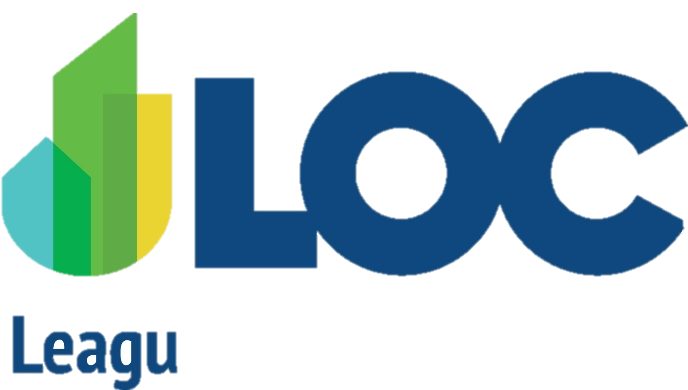 What we do:
Interim: Setting LOC’s legislative agenda
Policy Committee Process
Rulemaking and state agency outreach/coordination
Stakeholder engagement/communication
Legislative engagement during session
Tracking ~ 1200 bills + for cities
Pro-active legislation vs. playing defensive role
Leveraging relationships/coalitions (knowing who the players are
Knowing the process (timing, legislative rules, amendment tracking, testimony, legislator meetings, etc.)
What we don’t do:
Campaign contributions
Ballot measures
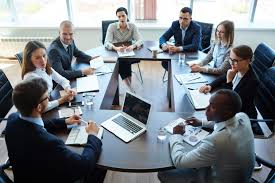 “If you’re not at the table, you are likely to be on the menu!’
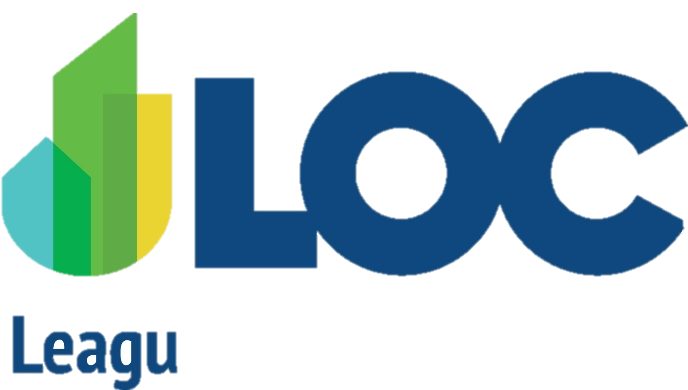 Quick Facts – Oregon Legislative Process
Odd-numbered year (“long session”)
Not to exceed 160 days
Unlimited number of bills
Typical long session = ~3,000 bills
Biennial budgets set through this process
Even-numbered year (“short-session”)
Not to exceed 35 days
Limited number of bills 
Unresolved budget issues addressed during short session (e.g. emergency funding requests, or items still needed but not funded during previous long session)
Legislative Turn Over – 30 senate/60 house – recent years 20% turnover (16 in house last session)
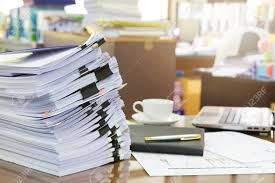 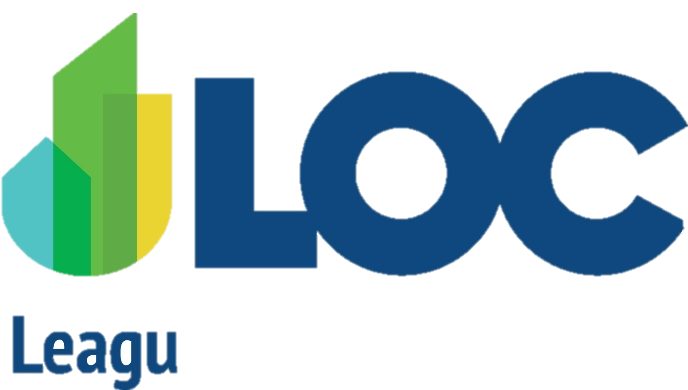 Tips for Effective Legislative Advocacy
Establish relationships with legislators in advance!
Tours; coffees; etc. 
Ask if there are ways you can help them achieve their legislative goals – this relationship should be a two-way street.
Know your senator’s and representative’s committee assignments.
Target interim outreach to their policy committee work.
Don’t forget about the importance of legislative staff!
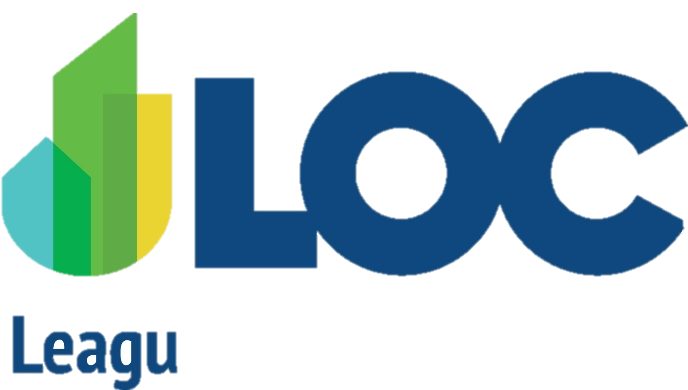 Additional Tips…
Know your LOC lobbyists and what issue areas they cover (portfolio assignments document)
Be familiar with the Oregon Legislative Information System (OLIS)
Attend City Lobby Day in Salem (long session only)
Read the LOC Bulletin!
Know about other communication methods for LOC:
Podcasts
Social media (#orpol; #orleg; #orcitiesleg)
Legislative alerts
Understand fiscal impact statements
Be ready to provide effective written/oral testimony
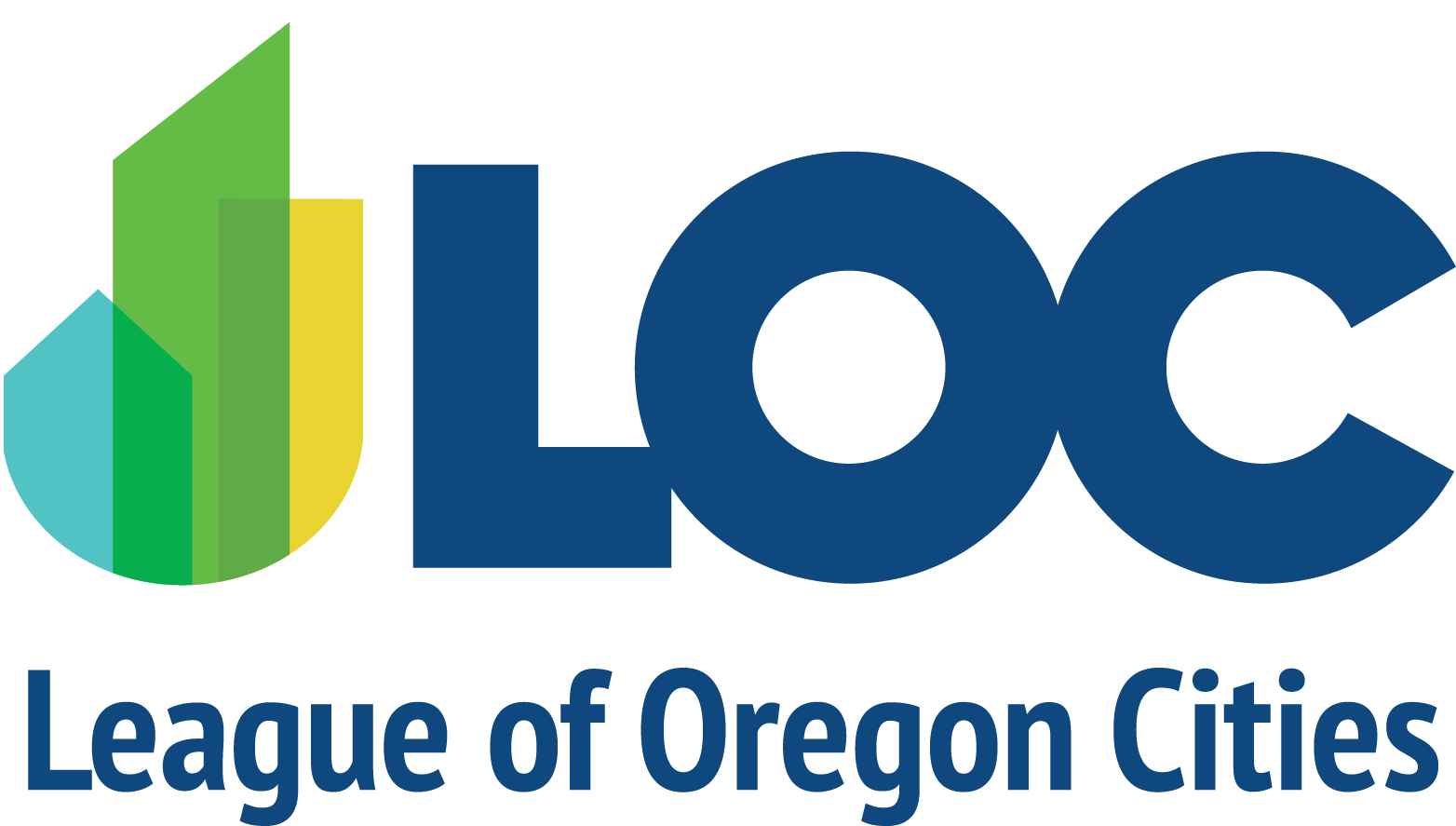 Step #3: COG’s work closely with the LOC to broadcast policy objectives and concerns outside and during legislative sessions.
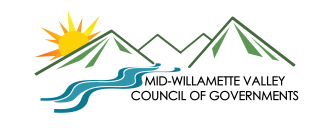 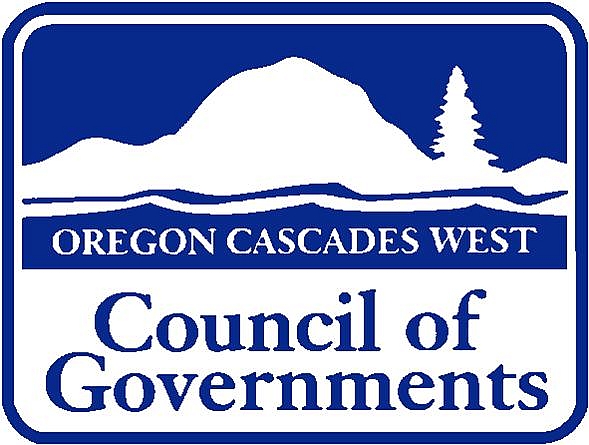 [Six counties included: Marion, Polk Yamhill, Linn, Benton & Lincoln nearly 60 entities]
Step #2: Cities coalesce policy objectives for legislative session in-line with LOC objectives and objectives germane to our area. COG’s host annual gathering with local leaders and legislators.
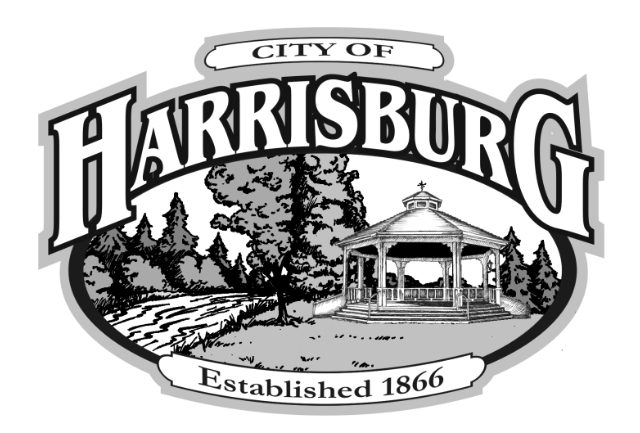 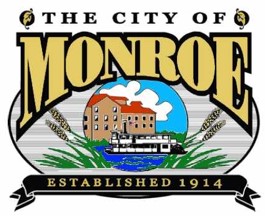 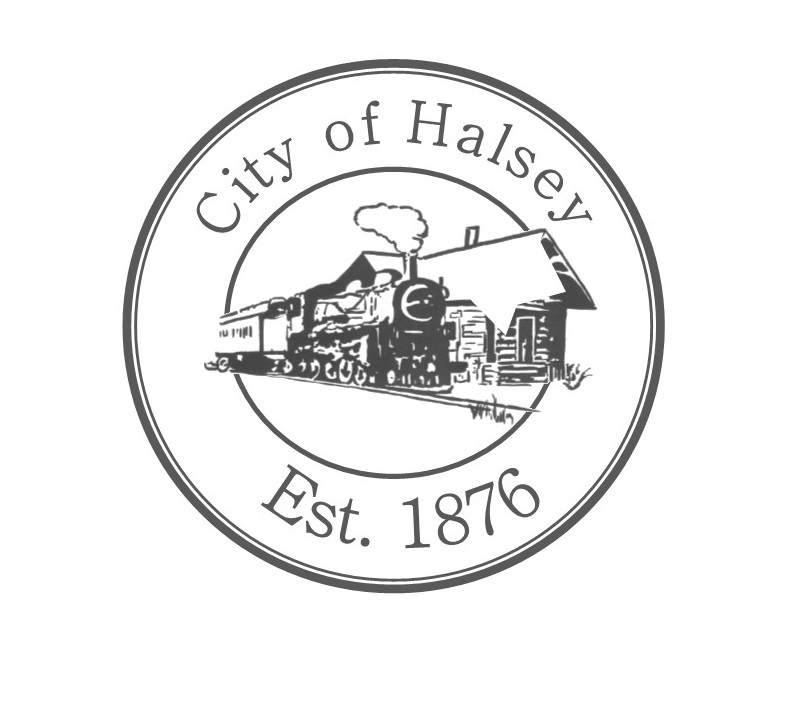 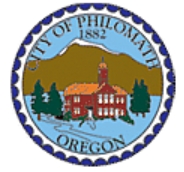 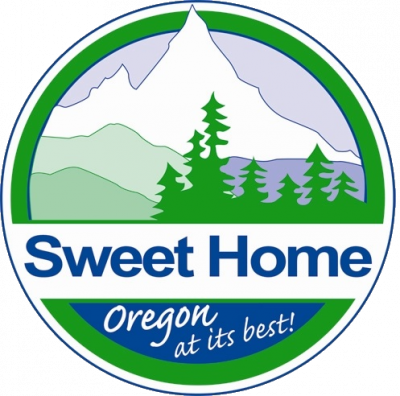 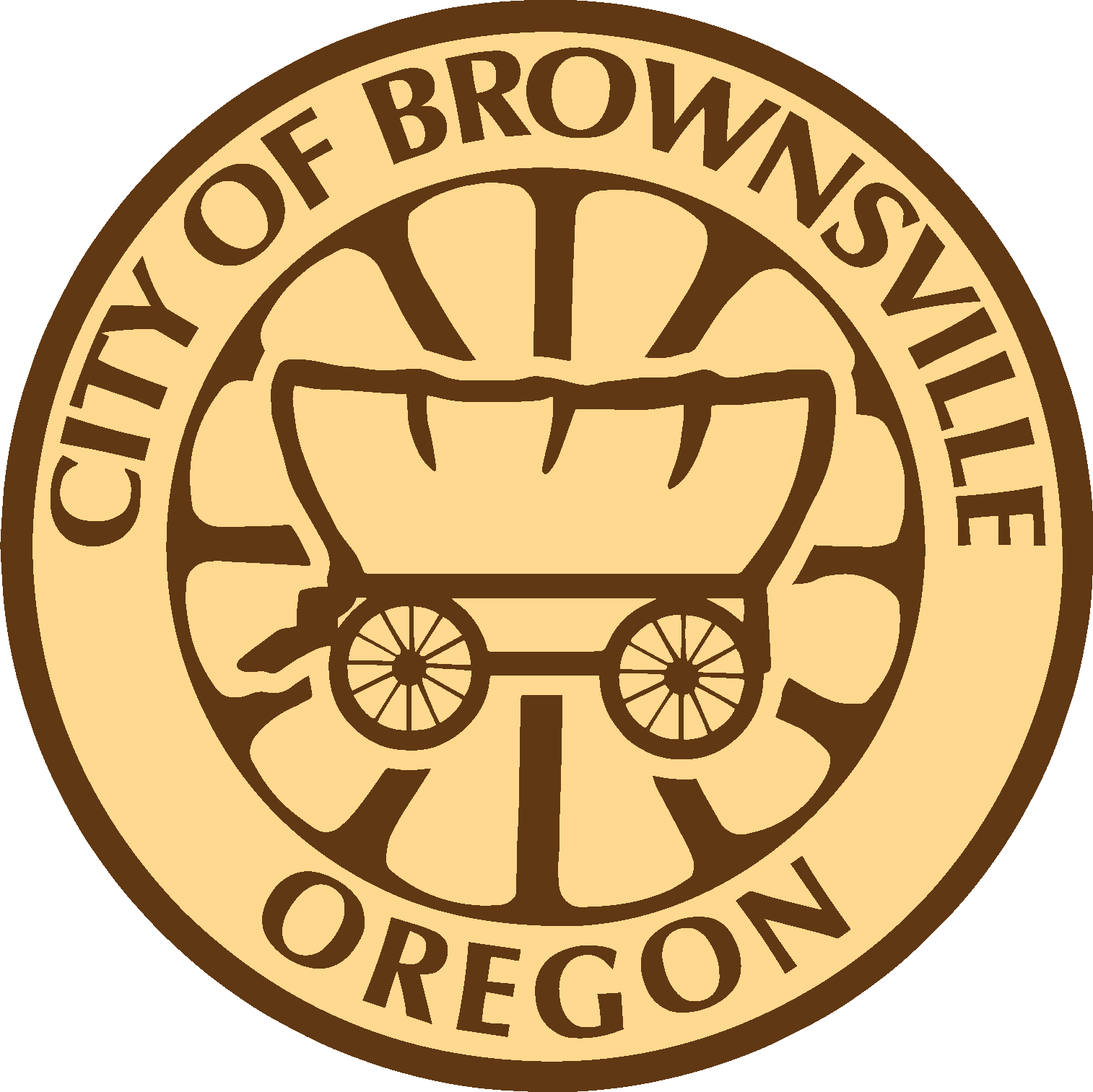 Step #1: Cities from both Councils of Governments develop their individual policy directives and build relationships with State legislative officials.
Alyrica Lease
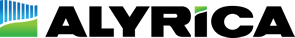 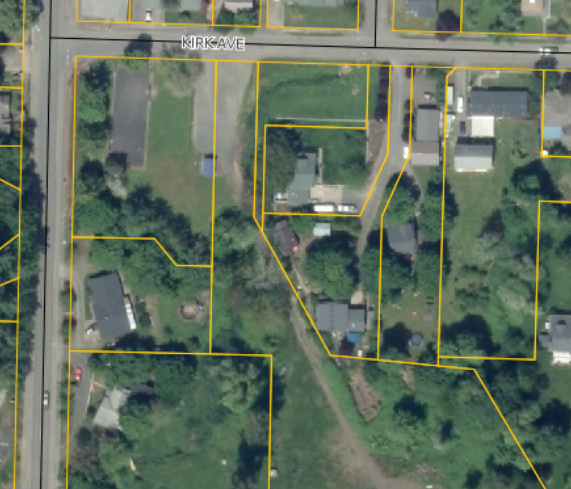 Proposed Lease
City Owned Property
Proposed Location
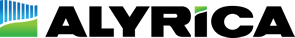 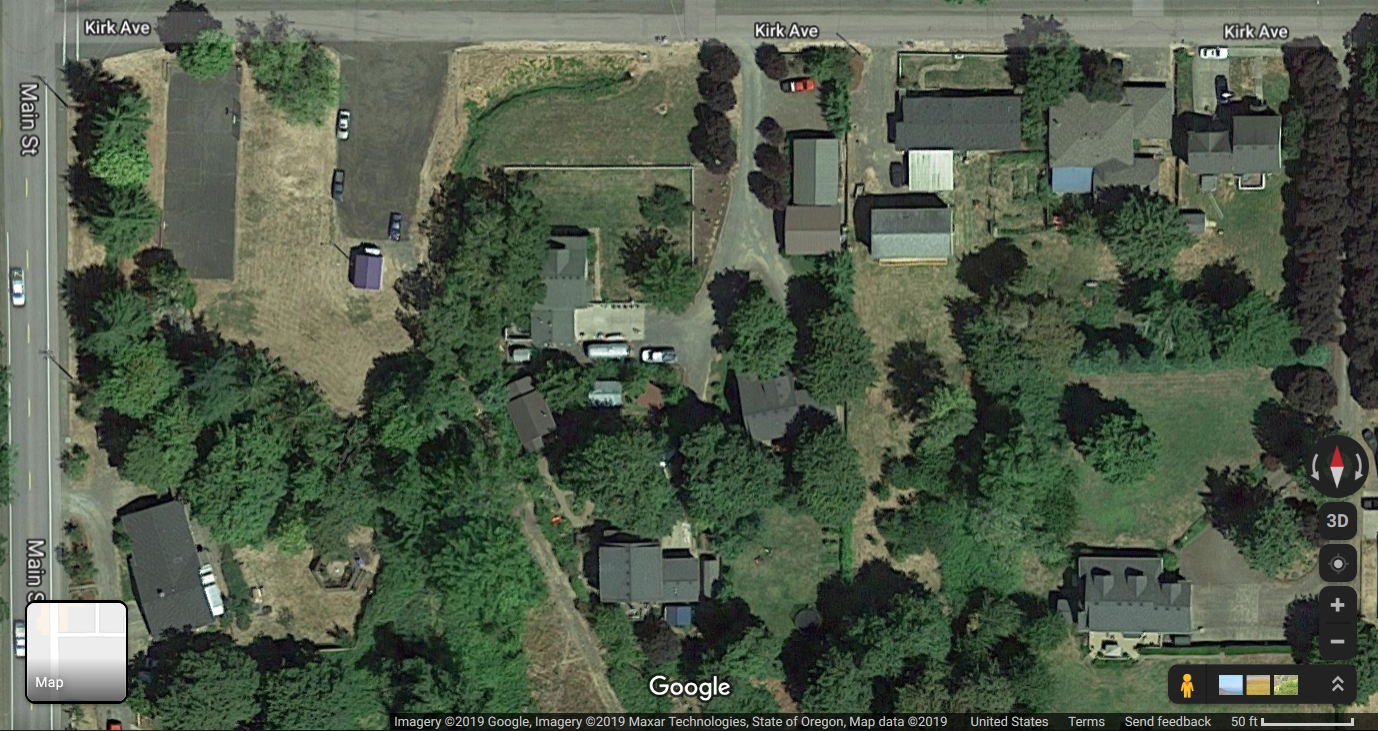 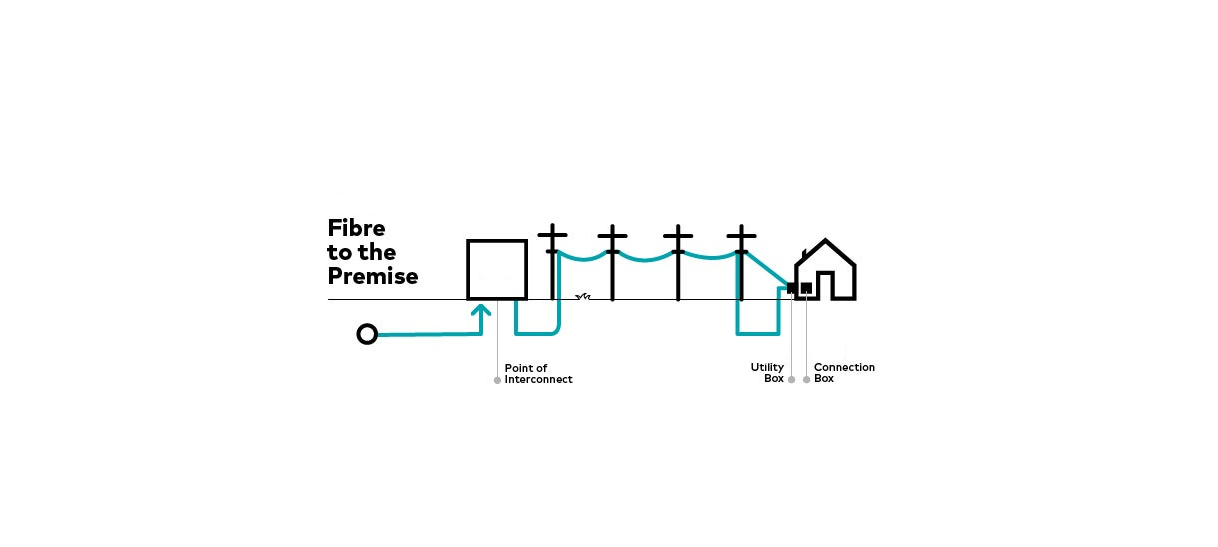 Sheriff’s Office Contract
Agreement Points
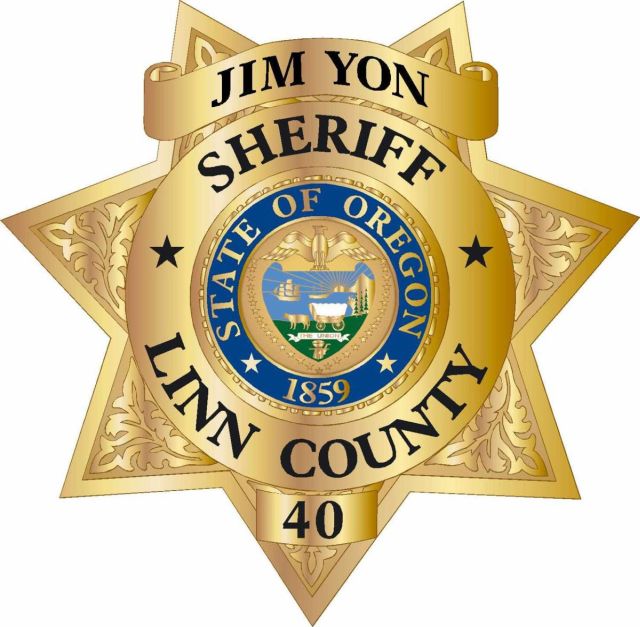 Harrisburg Pilot Program

Matrix & Results

Duncan & Klein

Traffic Monitoring Equipment
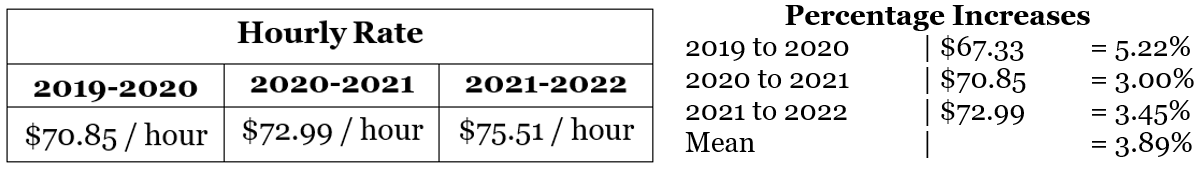 Canal Company
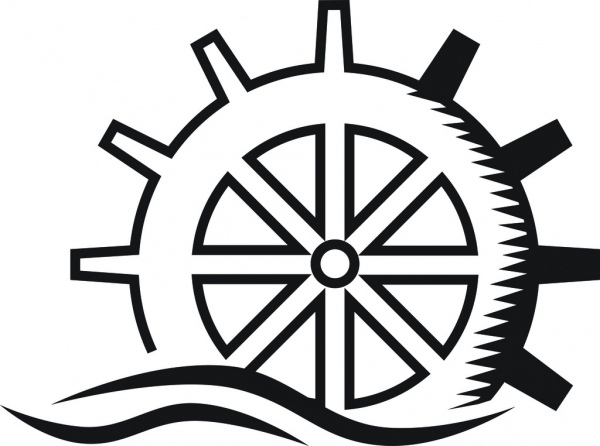 Brownsville Canal Company, Inc.
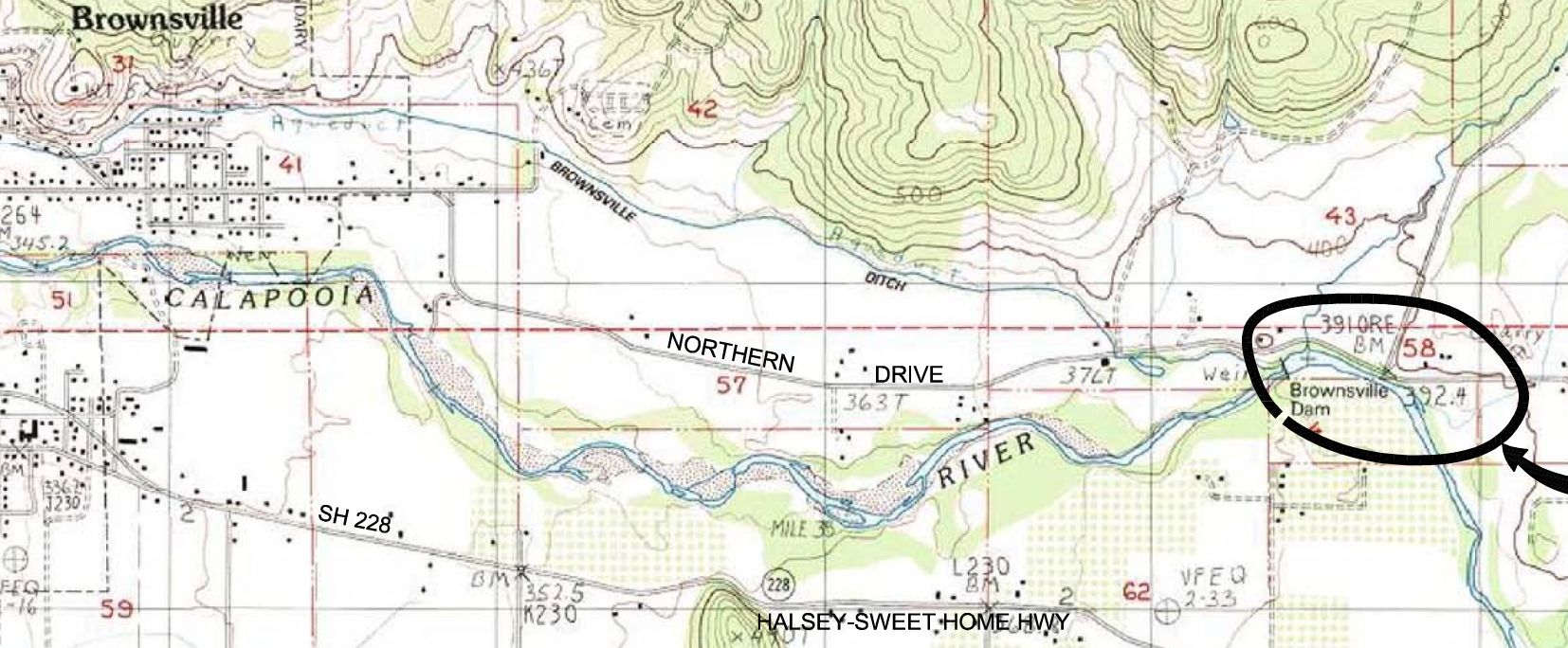 N
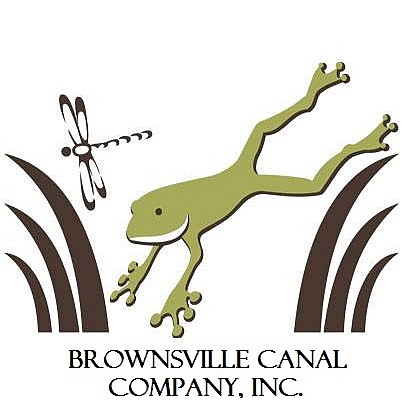 Vicinity Map
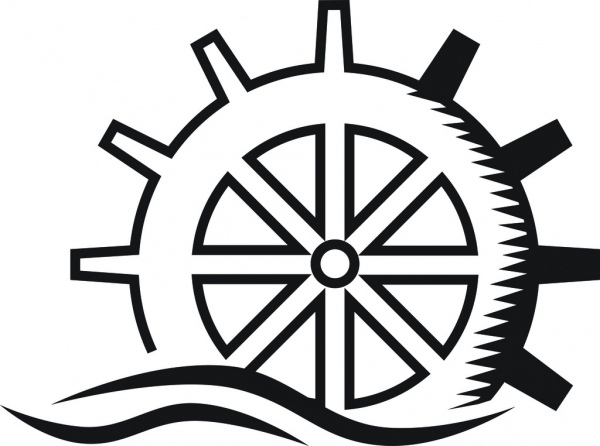 Brownsville Canal Company, Inc.

Filed Articles of Incorporation – April 15th, 1965
Purpose: 
Water and canal privileges include flood control, irrigation, and livestock.
Purchase real estate.
Borrow money and other indebtedness instruments and enter into agreements & contracts.
Canal services and water shall be provided at associated costs on a non-profit basis.
The Canal Company has revised their bylaws in 1975, 1988 & 1991, 
but no revisions changed the purpose of the Company.
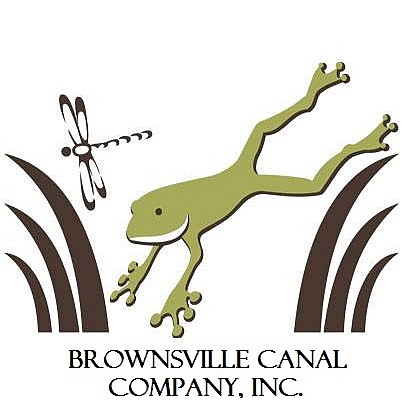 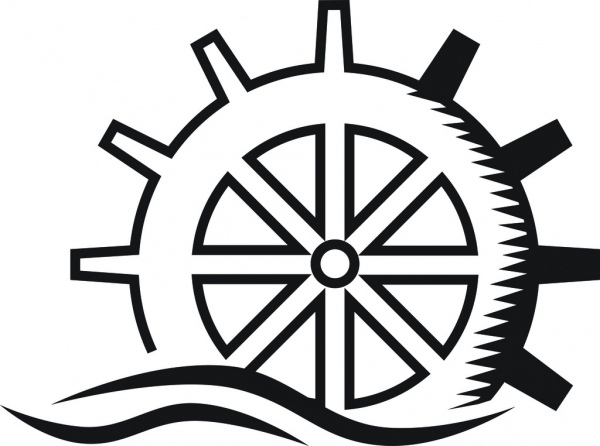 The City & the Company
Options: 
Do nothing. 
Propose an ORS Drainage Taxing District. 
Create a partnership agreement with the Company. The City would act as fiduciary agent, continue operations, and begin re-establishing the canal through third-party contractual arrangements made by the Company as funding allows.
Create a partnership agreement with the Company. Create a city-wide stormwater utility encompassing all property owners of                          Brownsville. Establish a division that pertains to the agreement                          with the Company. 
Other Variations.
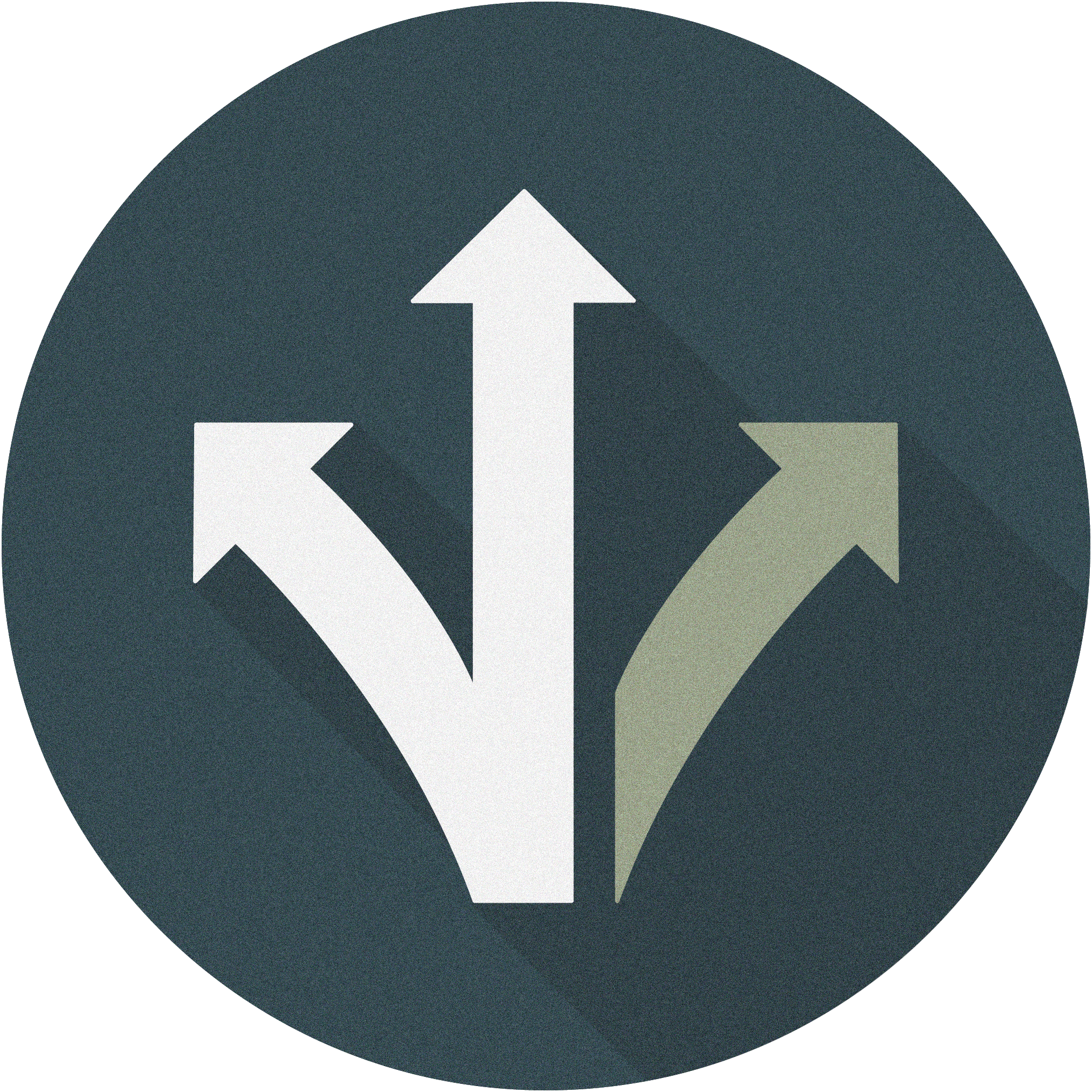 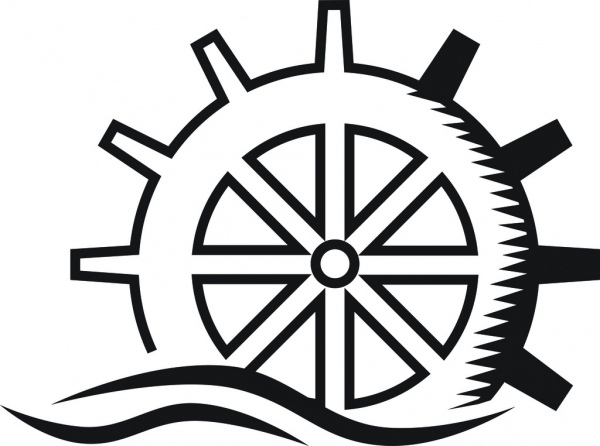 The City & the Company
Benefits: 
City taxpayers are not footing the entire bill for the Company. 
The people benefitting are the people paying for the service. 
Maintenance is easier to contract.
Operational funds pay for insurance & future                                              maintenance. 
Standards are established for culverts & crossings.
A long-standing source of contention is resolved.
Water is drained properly and more efficiently.
Clear lines of responsibilities are established.
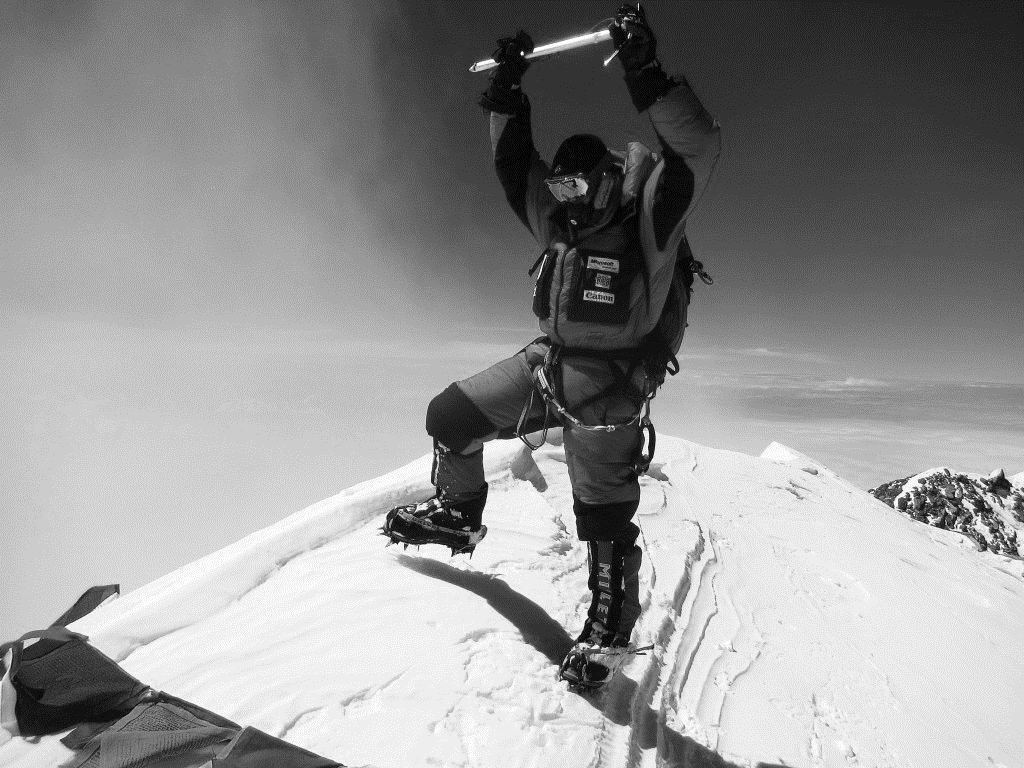 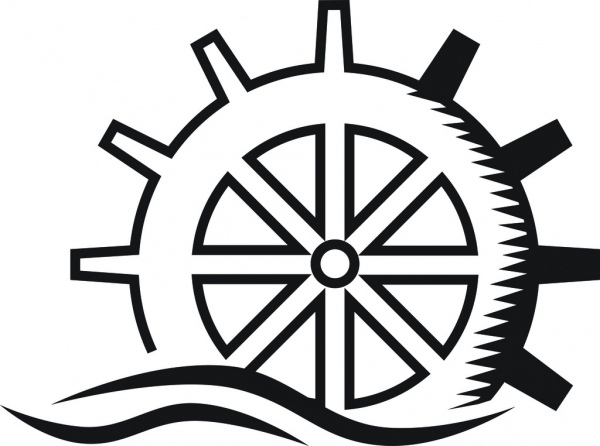 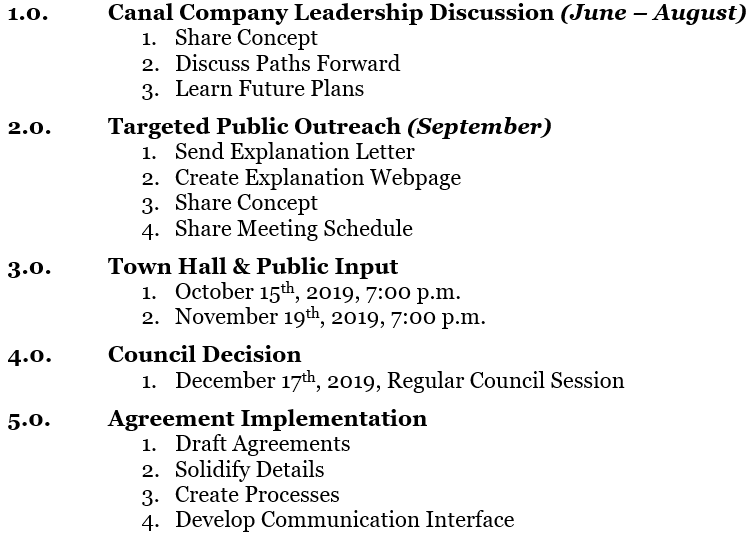 Right-of-Ways
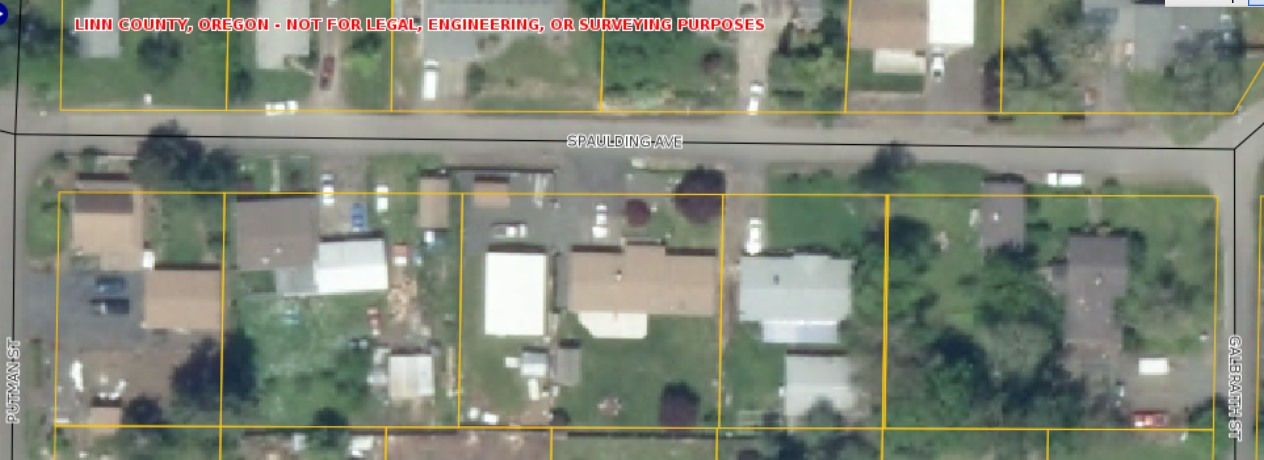 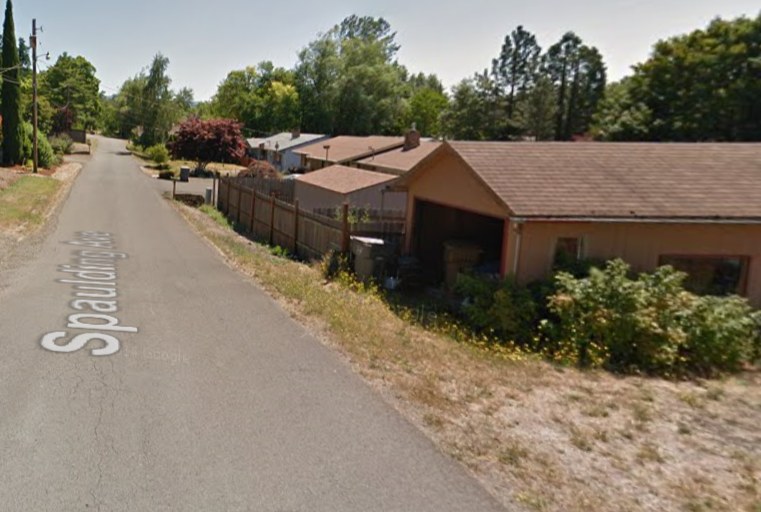 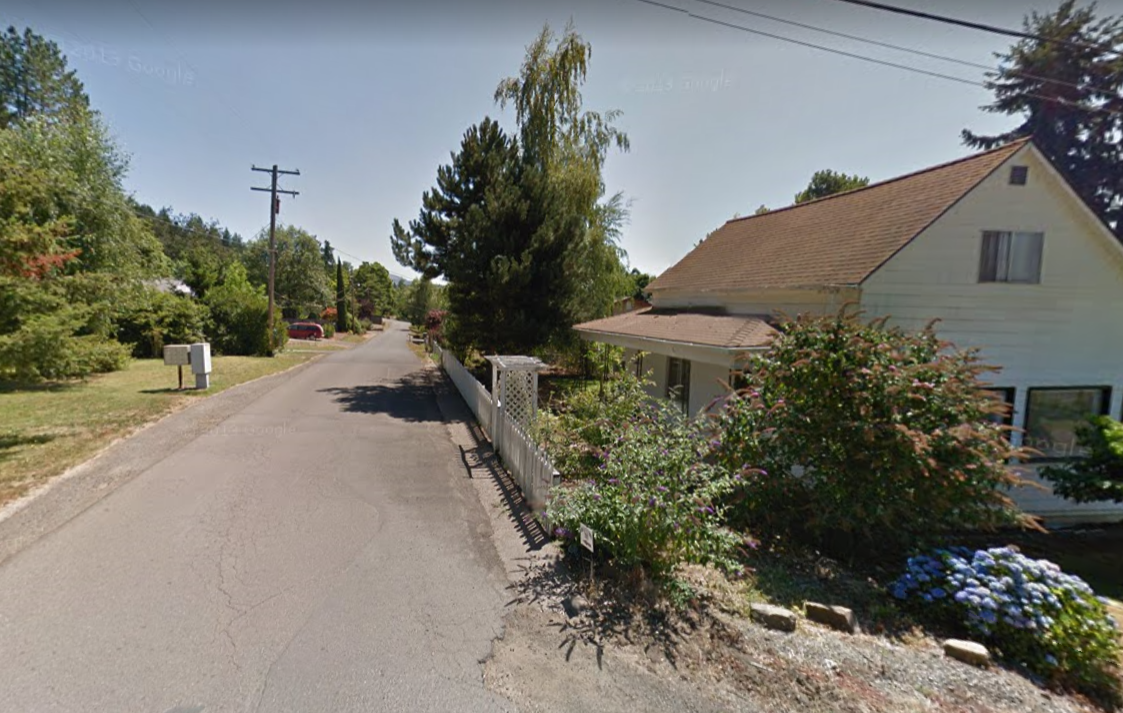 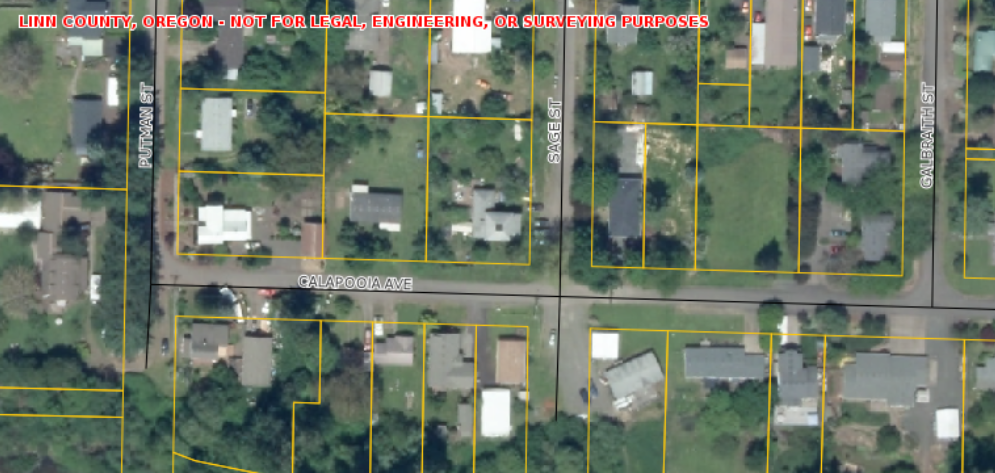 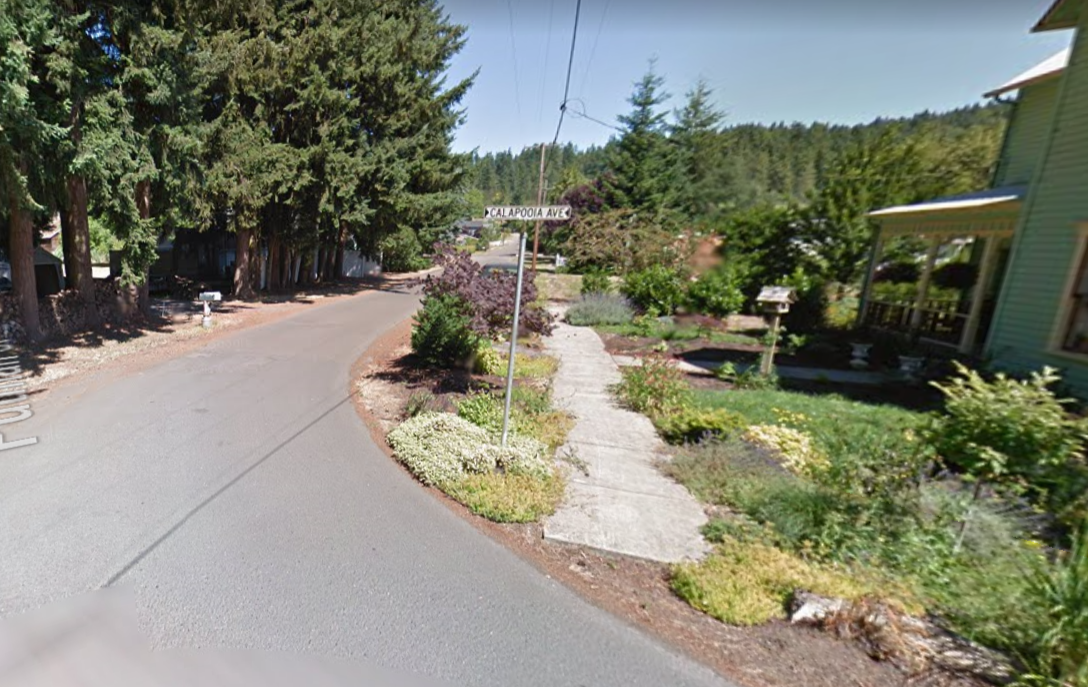 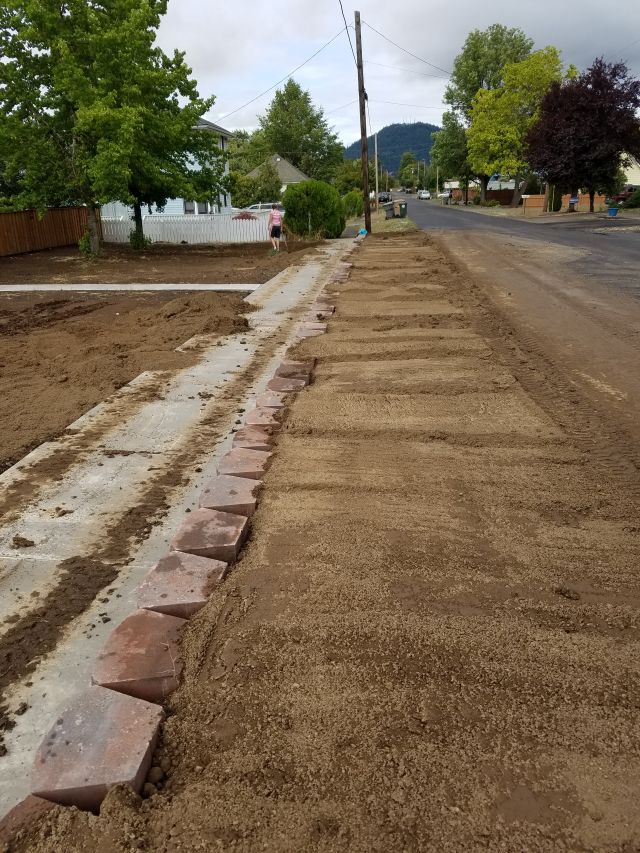 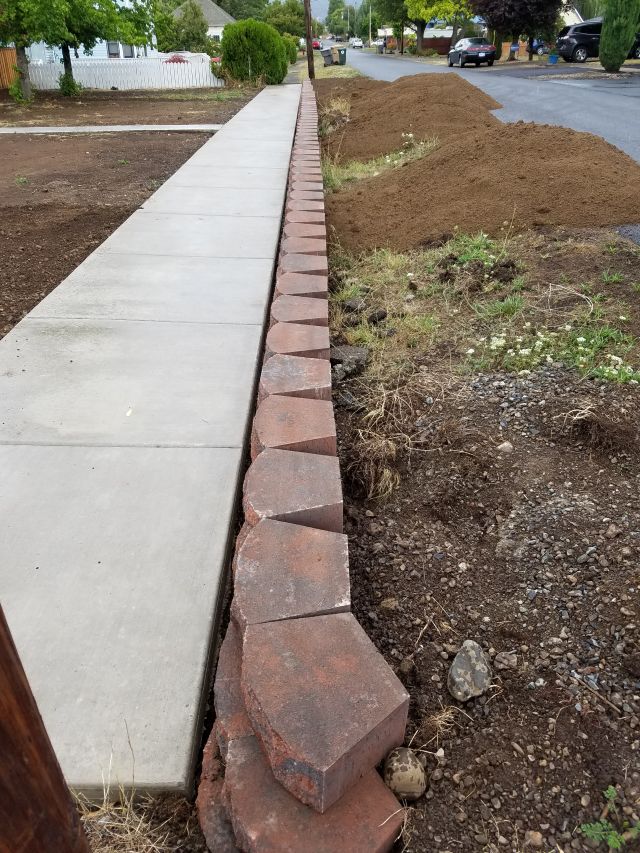 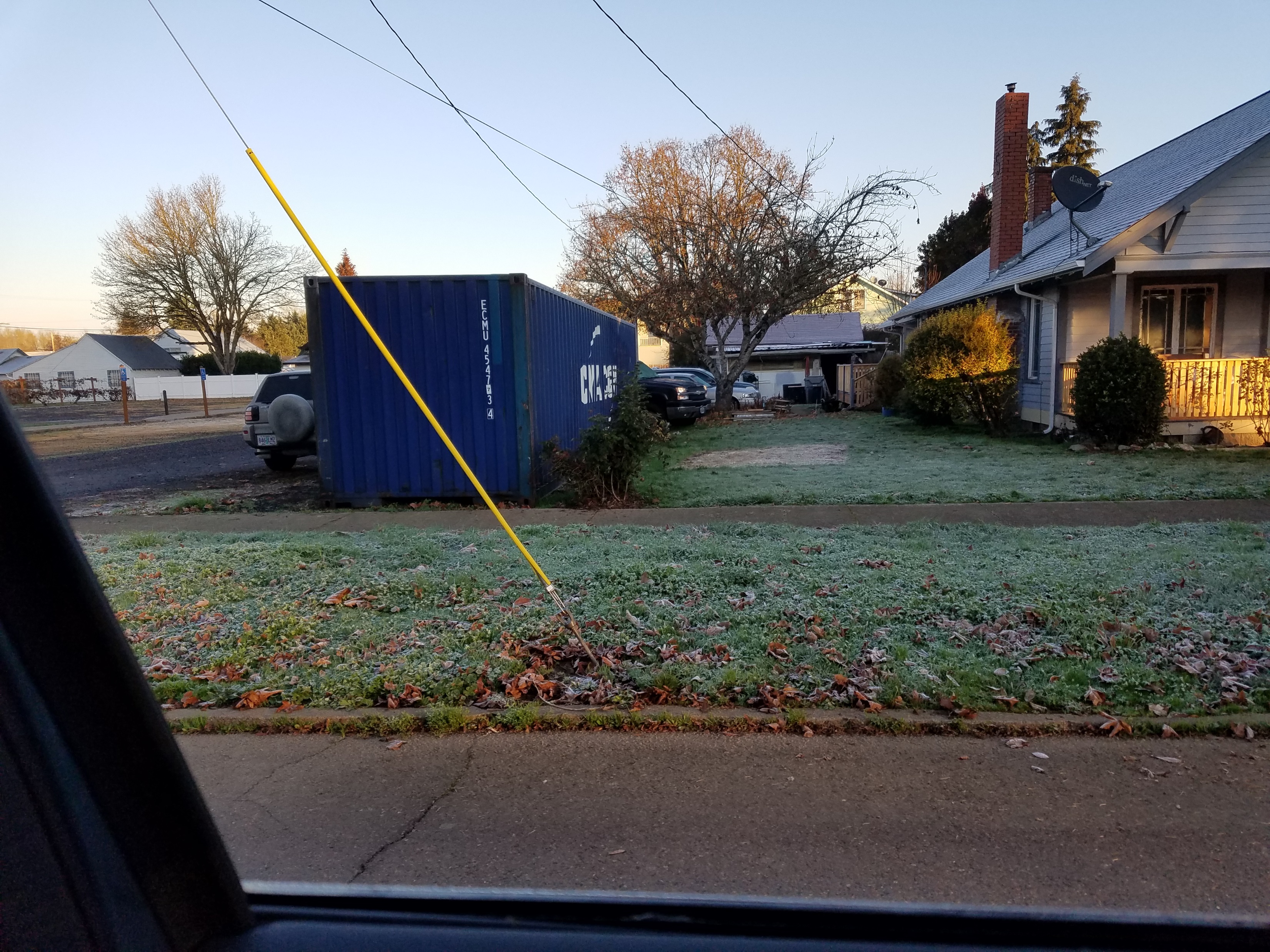 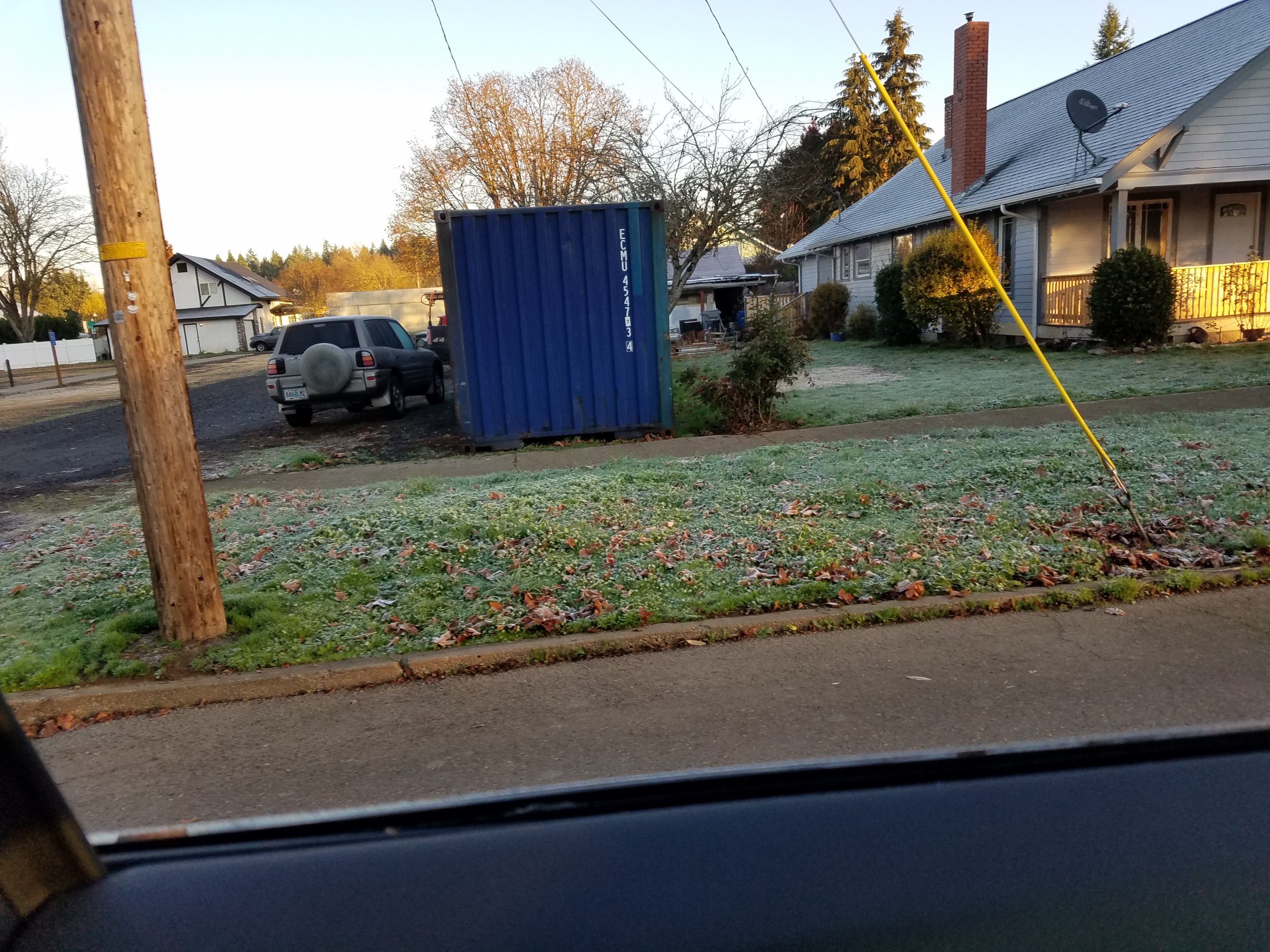 The End
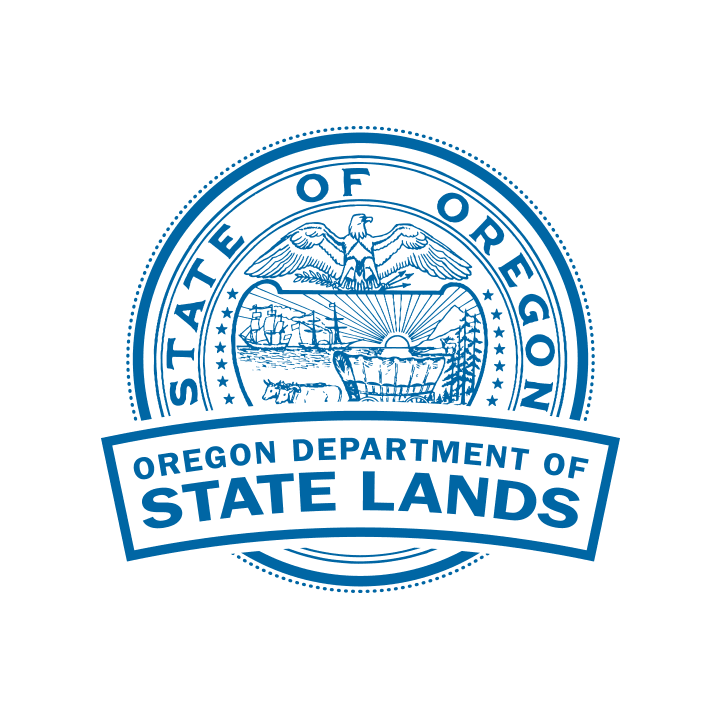 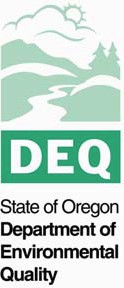 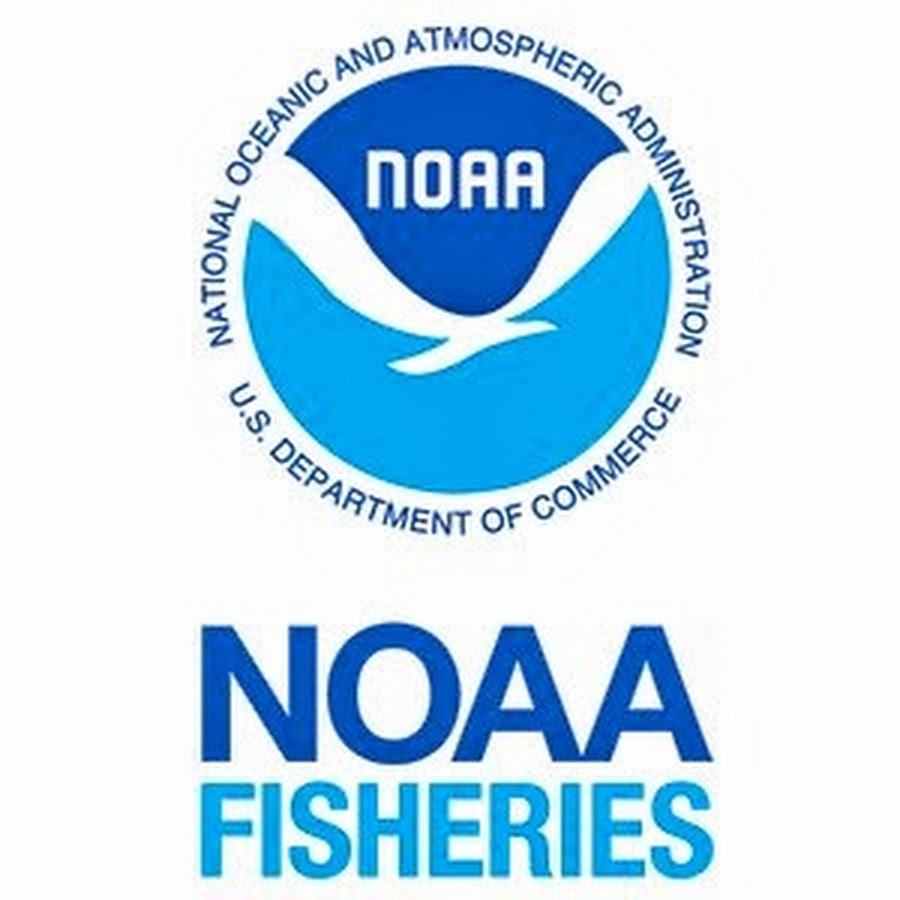 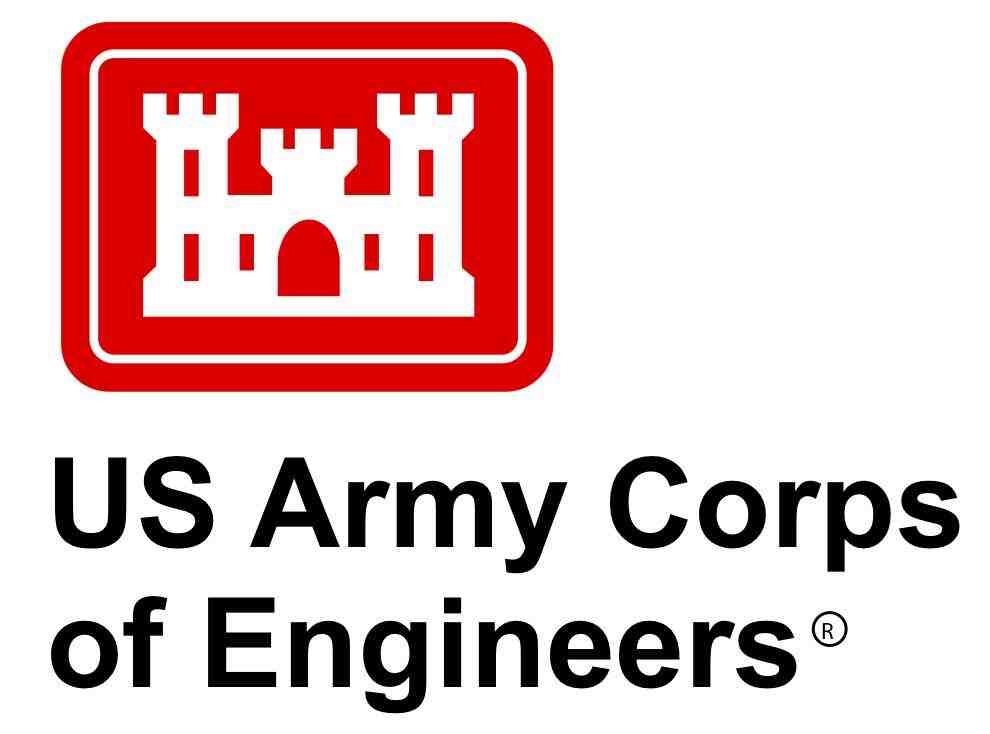 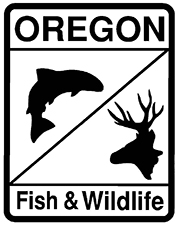 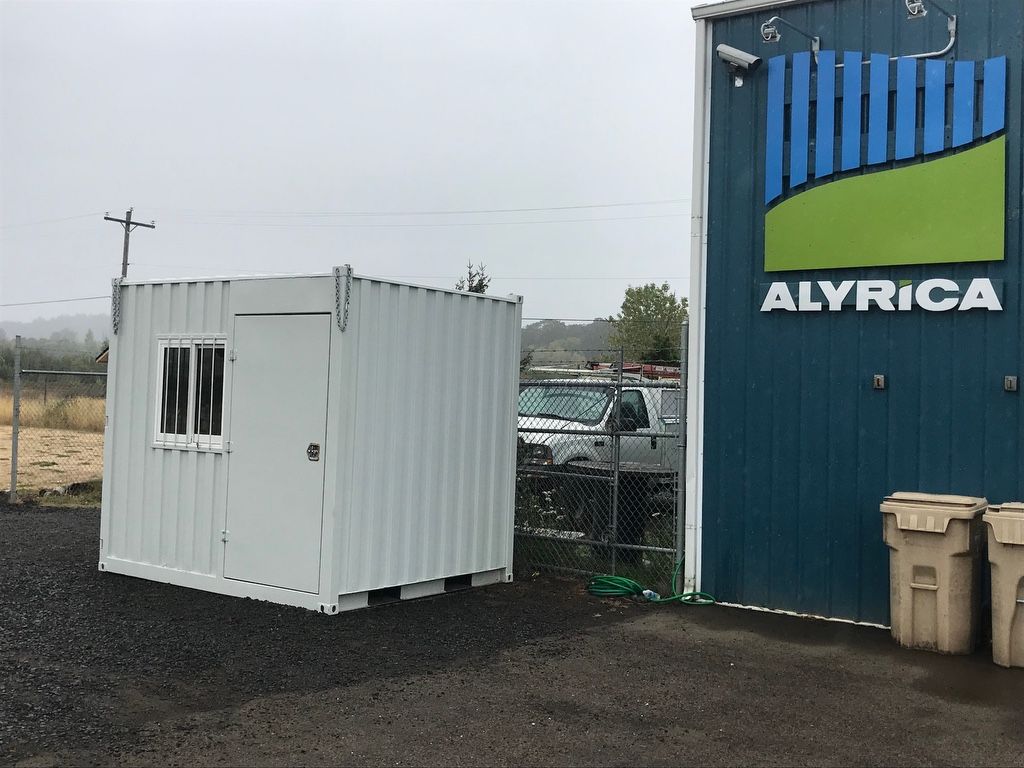